Hur ser din studievardag ut?
Resultat på nationell nivå, samt några lokala exempel
Moa Stockstad, Södertörns högskolebibliotek
moa.stockstad@sh.se
Undersökningen på Södertörns högskolebibliotek
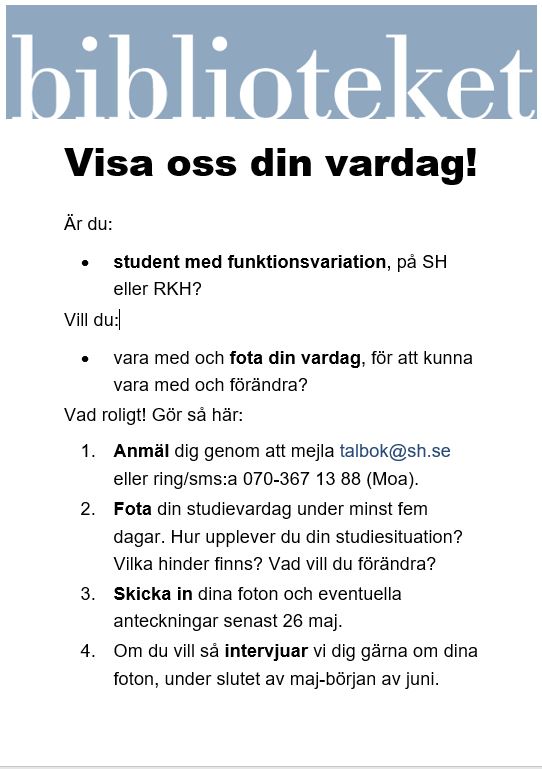 På SHB 2 studenter
1 från Södertörns högskola 
1 från Röda Korsets Högskola
Bild på lokal affisch inför undersökningen.
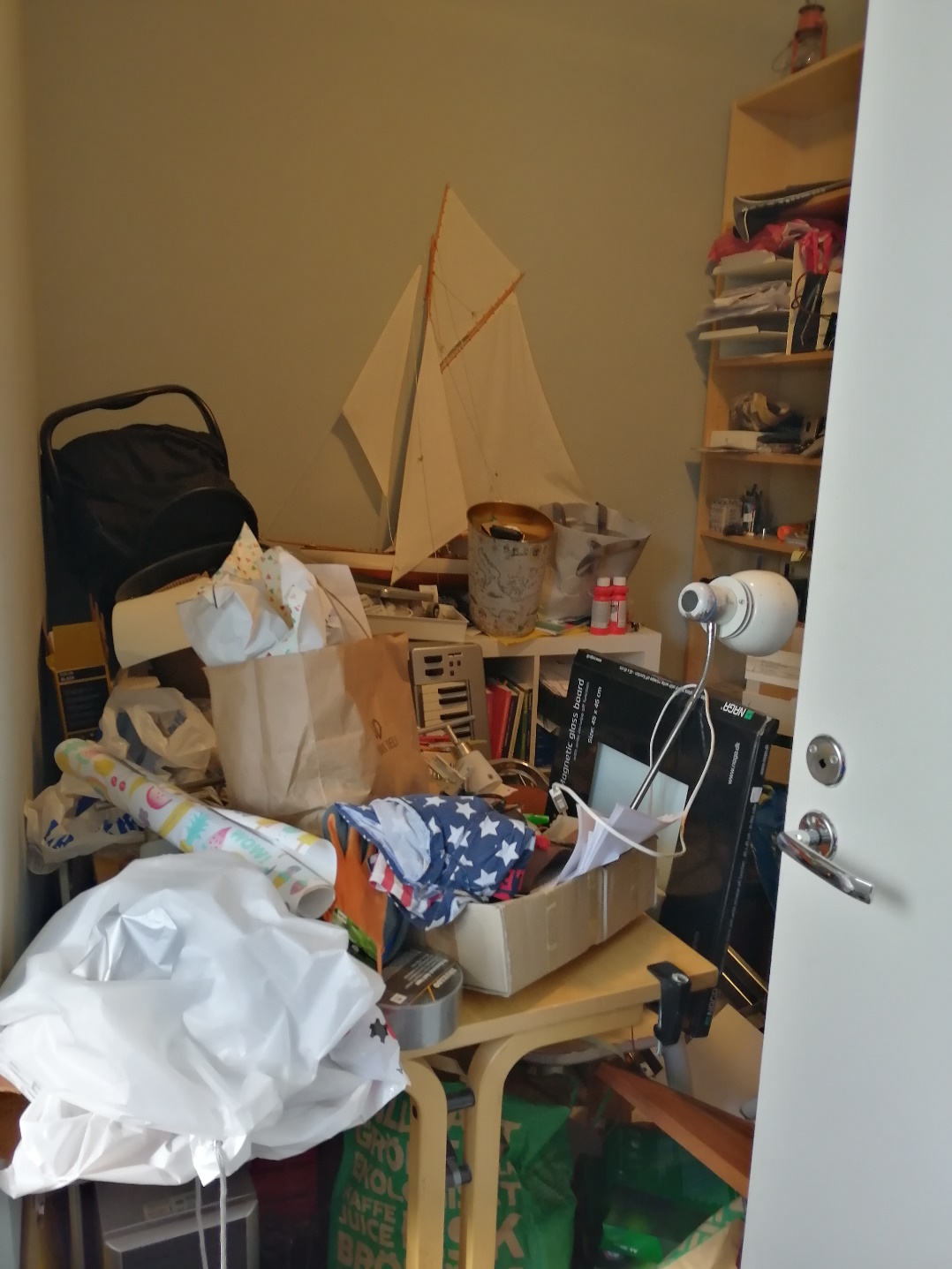 Behov av ordning
Svårt för många att hålla ordning själva, samtidigt som de störs av oordning – då blir bibliotek och andra studieplatser viktiga.
Stor medvetenhet om de egna behoven och strategier, t ex visualisering
Färgkodning av text
Fysisk sortering, t ex mappar i olika färger, olika block för olika aktiviteter
Struktur genom färgkodade veckoscheman
Foto av en av intervjupersonerna, föreställande hens arbetsrum: Ett rörigt förråd.
Behov av lugn, tystnad – och mys
Temperatur, ljud och rörelse stör lätt. Bibliotek upplevs inte alltid som tillräckligt tysta. 
Möjlighet till avskiljdhet. 
Strategi: Tyst läsesal med brusreducerande hörlurar fungerar för en del. Kanske med appar med bakgrundsljud.
Trygg miljö viktigt. Hemmet är för många svårslaget – doftoljor, hemma i soffa, mjuk matta.
Behov av tillgänglig kurslitteratur
Talböcker 
Hjälper många, framför allt kombination text och ljud hjälper fokus
Möjliggör multitasking för ökad koncentration vid rastlöshet (cykla, fixa naglarna)
Hinder: svårt för en del när böcker saknar text, eller är inlästa med talsyntes
Talsyntes, framför allt TorTalk
Hinder: klarar inte t ex anatomiböcker
Hinder: TorTalk i mobil finns inte i den licens som erbjuds av lärosäte
Behov vid föreläsningar och seminarier
Inspelade föreläsningar hjälper
Viktigt med pauser, och att hålla dessa tider
Publicera powerpoint i god tid. Annars tydligt berätta att den kommer läggas ut
Kompensation vid frånvaro/missade inlämningar stort stressmoment
Grupparbete som möjlighet – och hinder
Kan innebära ökat fokus och att lära med andra
Risk att grupparbete blir dubbelt jobb för den som behöver lugn för att lära
Gruppbyten utmaning, gruppen måste acceptera ens funktionsnedsättning 
Känsla av att vara belastning
Behov av information
Kan vara svår att hitta
Skulle behöva repeteras efter en tid på kursen
Hjälp att sortera informationen
Vad är rimligt att hinna med – hinna jobba 80 % och plugga 50 % t ex
”Väldigt många som inte har dyslexi har svårt att hinna med att plugga och jobba 80 procent. (…) Det har inte varit tydligt vad som är rimligt för studenter med och utan funktionshinder.”
Slutsatser i rapporten – bibliotekens roll
Satsa på varierade studiemiljöer – både grupprum och tysta rum
Ergonomi är viktigt, att kunna variera och ha ordentligt med yta
Många studerar bättre hemma. Även de måste få ta del av resurser – fler digitala lösningar önskvärt
Talsyntes blir allt viktigare – tydligt önskemål på mobillösning
Öka förståelsen hos kollegor på och utanför biblioteken
Sprida insikter om färgkodning etc till utvecklare av stödprogram
Några slutsatser på SHB
Talböcker och talsyntes viktigt – satsa på snabb tillgång
Basfunktioner som luftkonditionering, ljus etc extra viktigt för denna grupp
Många studenter på samma yta – risk för undanträngning 
Fler rum för ensamstudier, kanske reserverad för denna grupp?
Skapa utrymme för mys
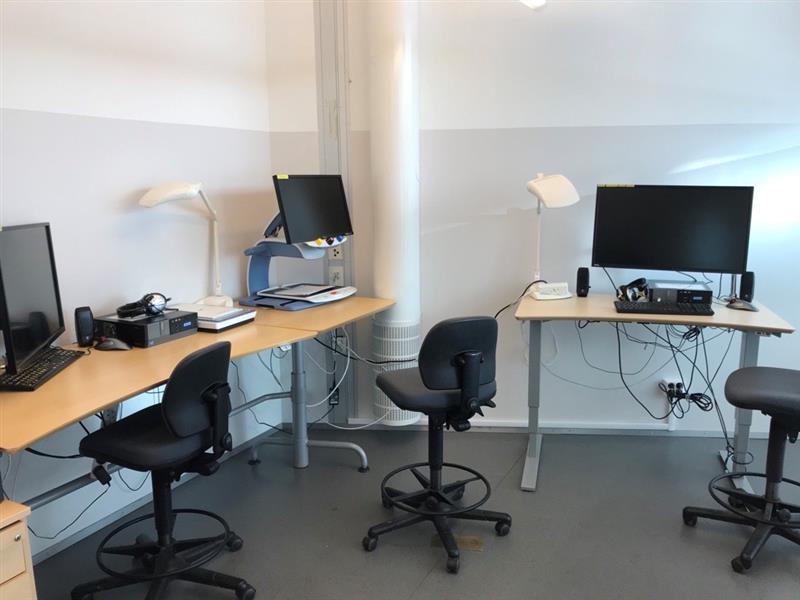 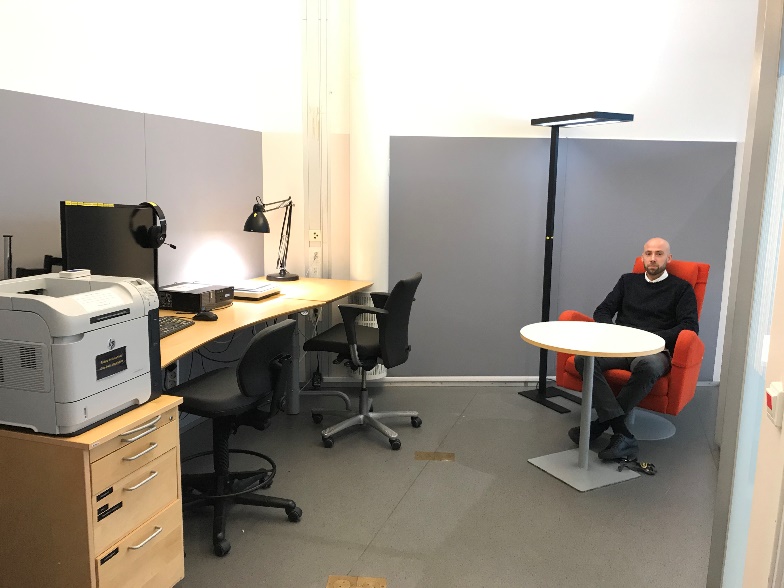 Resursrummet före
Resursrummet efter
Utmaningar
Många frågor vi inte ”äger”
Fastighetsavdelningen ansvarar för ljud- och ljusrelaterade frågor
Lärarna ansvarar för allt som har med undervisningen att göra
IT-avdelningen har ofta hand om stödprogram
Hitta lokala lösningar. Förvaltningsövergripande arbete, hitta nyckelpersoner. Ingångar till lärare 
Som alltid: Tänk rätt och brett från början. Skapa generell tillgänglighet
Tack! Läsa mer?
https://www.biblioteksforeningen.se/rapporter/hur-ser-din-studievardag-ut/